DPRIS and PIES
Compensation Service
February 2018
[Speaker Notes: Welcome to D P R I S and P I E S course. To advance each slide, click anywhere on the screen.]
Objectives
Identify the purpose and functionality of the Defense Personnel Records Information Retrieval System (DPRIS) Web organization and Personnel Information Exchange System (PIES)

Identify what records are available through DPRIS Web and PIES 

Demonstrate how to create a request and navigate the functions within DPRIS Web and PIES
2
[Speaker Notes: Objectives
Upon completion of this lesson, you will be able to:
Identify the roles and responsibilities of the Defense Personnel Records Information Retrieval Systems (D P R I S) Web organization and Personnel Information Exchange Systems (P I E S)
Identify what records are available through D P R I S Web and P I E S 
Demonstrate how to create a request and navigate the functions within D P R I S Web and P I E S]
References
M21-1, Part III, Subpart iii, 2.A, General Information on Service Records

M21-1, Part III, Subpart iii, 2.D, Requesting Information and Records Through the Personnel Information Exchange System (PIES)

DPRIS Website and PIES User Guides

DPRIS to PIES Cross Reference Guide
3
[Speaker Notes: References
The references for this course are listed on the screen. You may click any hyperlinked references for further details.
M21 dash 1, Part III, Subpart iii, 2.A, General Information on Service Records
M21 dash 1, Part III, Subpart iii, 2.D, Requesting Information and Records Through the Personnel Information Exchange System (P I E S)
D P R I S Website and P I E S User Guides
D P R I S to P I E S Cross Reference Guide]
Defense Personnel Records Information Retrieval Systems (DPRIS)
An automated system used to request digital copies of Official Military Personnel File (OMPF) documents

Primarily personnel records, such as service verification

Provides some medical and physical examination results
4
[Speaker Notes: Defense Personnel Records Information Retrieval Systems (D P R I S)
An automated system used to request digital copies of Official Military Personnel File (O M P F) documents
Primarily personnel records, such as service verification
Provides some medical and physical examination results]
DPRIS Advantages
Provides standard index of all images contained in each branch’s OMPF systems

Includes follow-up message capability

Single-source repository for all branches

Exception: There are no Coast Guard records currently available in DPRIS Web.
5
[Speaker Notes: D P R I S Advantages
Provides standard index of all images contained in each branch’s O M P F systems
Includes follow up message capability
Single source repository for all branches]
DPRIS Advantages (cont.)
Allows access to OMPF images contained in each services’ repositories

On average, images are received in less than 48 hours

Many images are received within minutes
6
[Speaker Notes: D P R I S Advantages (continued)
Allows access to O M P F images contained in each services’ repositories
On average, images are received in less than 48 hours
Many images are received within minutes]
VSR Roles and Responsibilities
Initiate requests for OMPF information
Upload records into e-folder or print and associate with claims folder
Initiate and manage secure follow-up messages
Access DPRIS Information, Help Website Modules, and submit automated User Requests Assistance Forms
7
[Speaker Notes: VSR Roles and Responsibilities
Initiate requests for O M P F information
Upload records into e folder or print and associate with claims folder
Initiate and manage secure follow up messages
Access D P R I S Information, Help Website Modules, and submit automated User Requests Assistance Forms]
Using DPRIS Web
DPRIS Website: https://www.dpris.dod.mil

All VARO users shall use VA email address or VA User ID as DPRIS User ID

Prospective users should contact their DPRIS manager to become authorized users
8
[Speaker Notes: Using D P R I S Web
D P R I S Website: https://www.dpris.dod.mil
All V A R O users shall use VA email address or V A User I D as D P R I S User I D
Prospective users should contact their D P R I S manager to become authorized users]
Records Availability
(Note: Army Discharge and Retirement date shown in the DPRIS User Guide under DPRIS Help tab is, 1 October 2002.)
9
[Speaker Notes: Records Availability
Branch of Service
Army
Service Obligation Ended On or After October 1, 1994
Branch of Service
Navy
Service Obligation Ended On or After January 1, 1995
Branch of Service
Marine Corps
Service Obligation Ended On or After January 1, 1999
Branch of Service
Air Force
Service Obligation Ended On or After October 1, 2004]
DPRIS Website
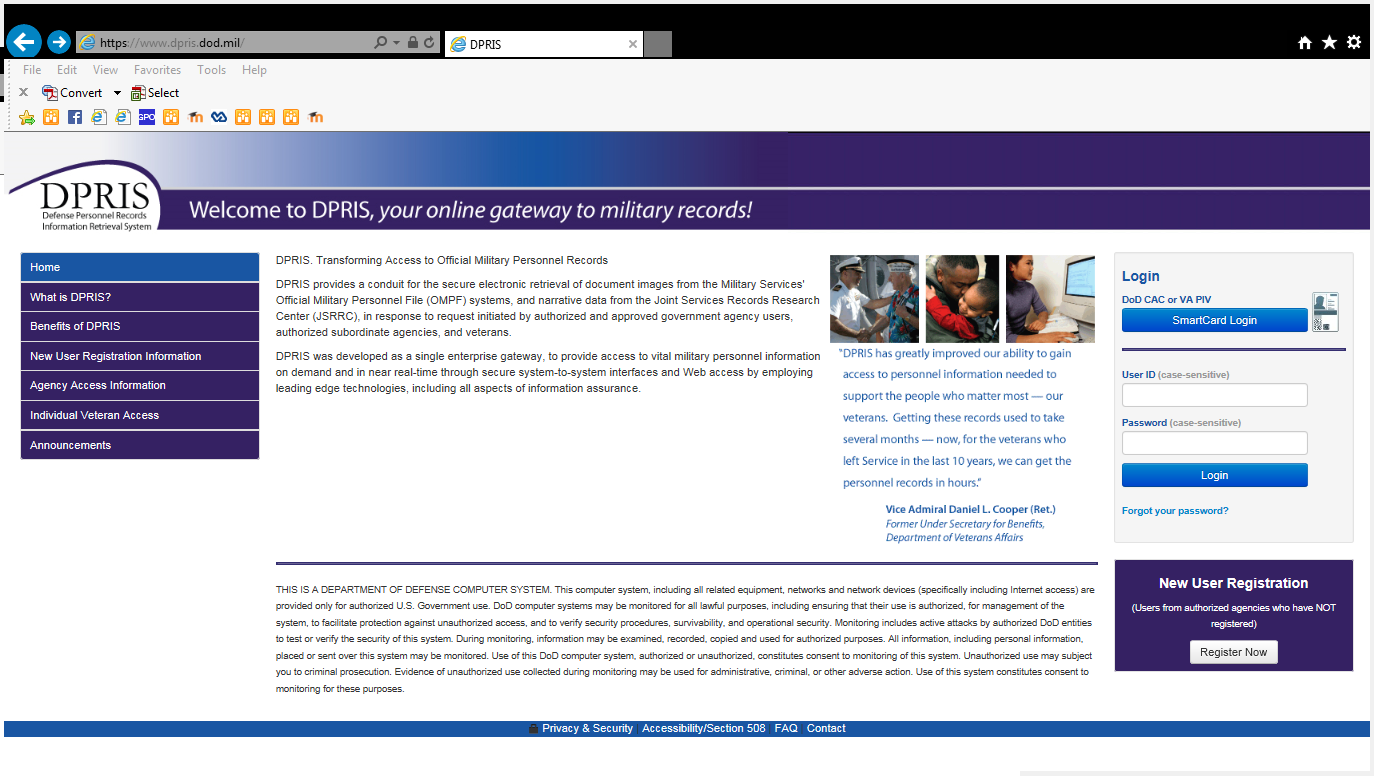 10
[Speaker Notes: D P R I S Website]
Home Screen
11
[Speaker Notes: Home Screen]
OMPF Request Form
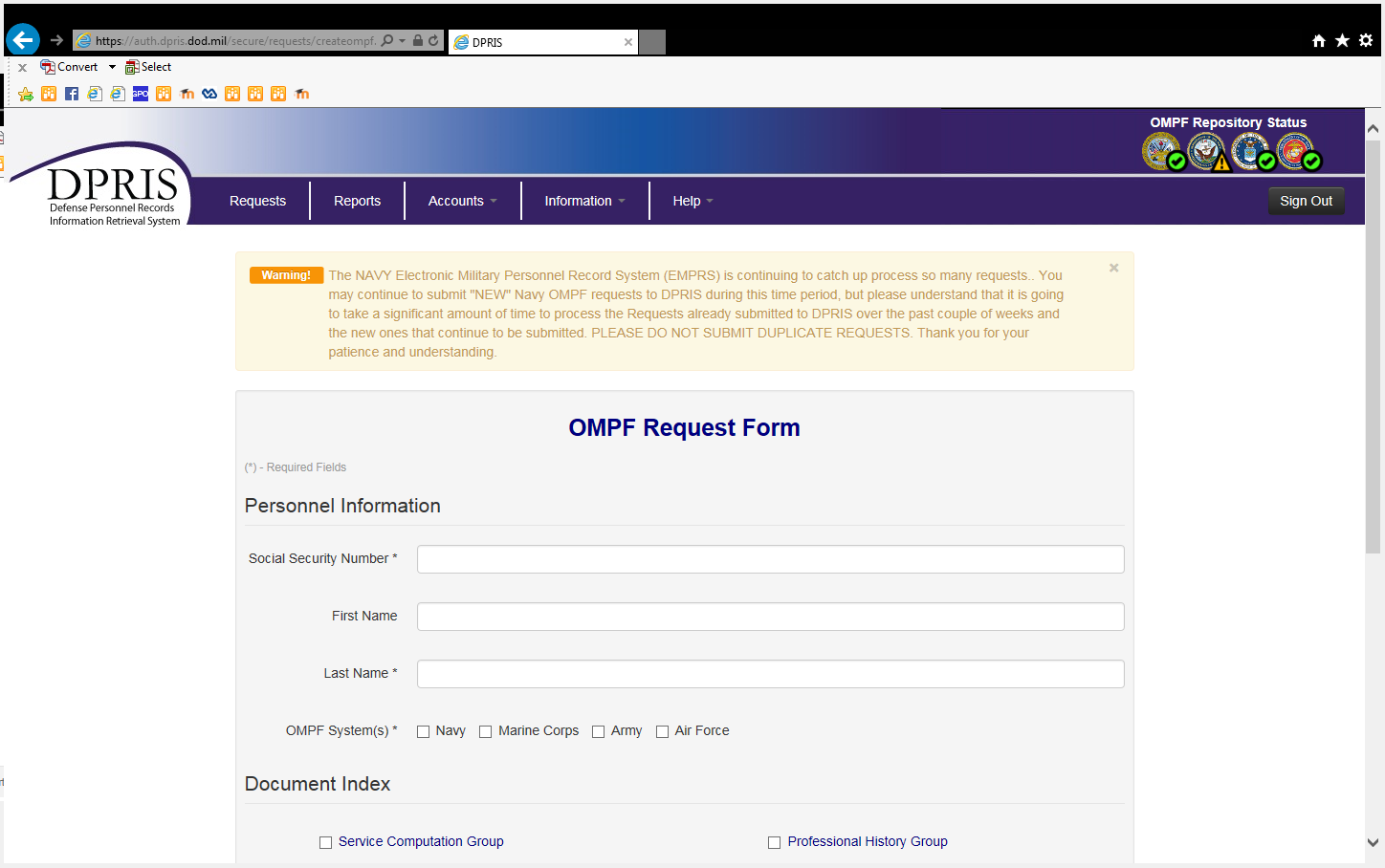 12
[Speaker Notes: O M P F Request Form]
Document Index
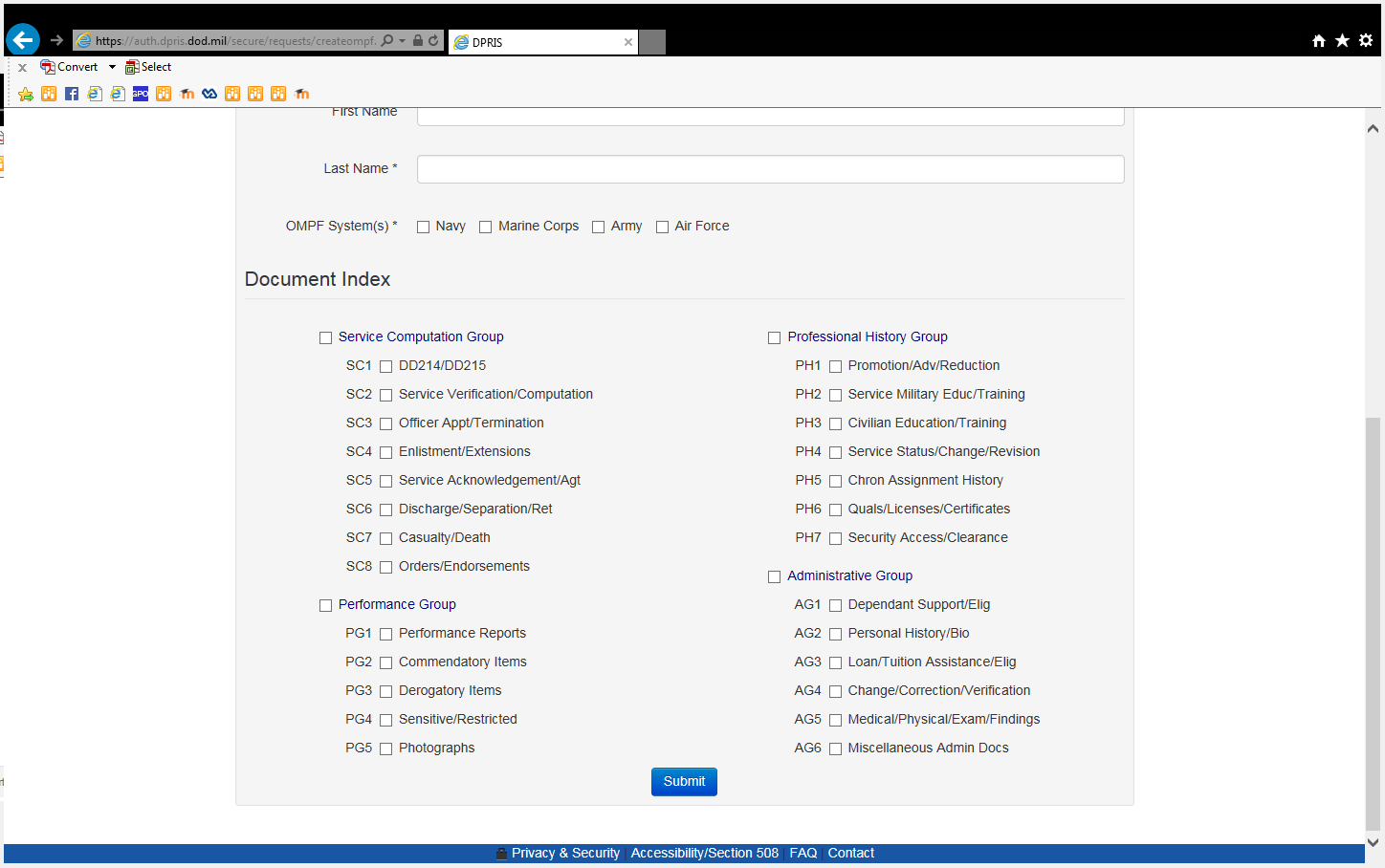 13
[Speaker Notes: Document Index]
Requests Screen
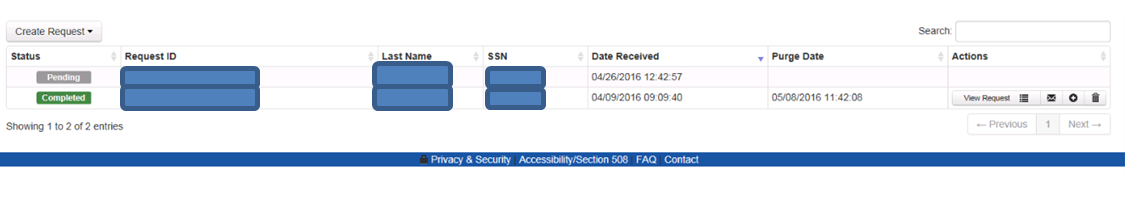 14
[Speaker Notes: Requests Screen]
Response
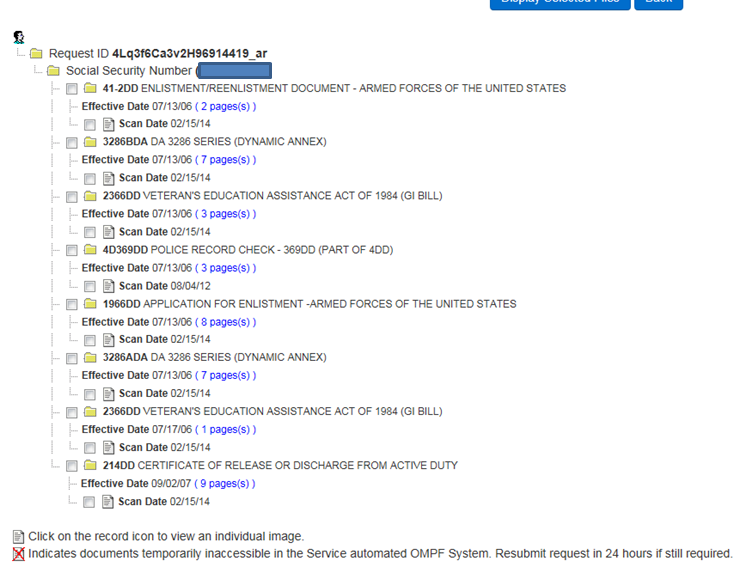 15
[Speaker Notes: Response]
DPRIS Help
16
[Speaker Notes: D P R I S Help]
Assistance Form
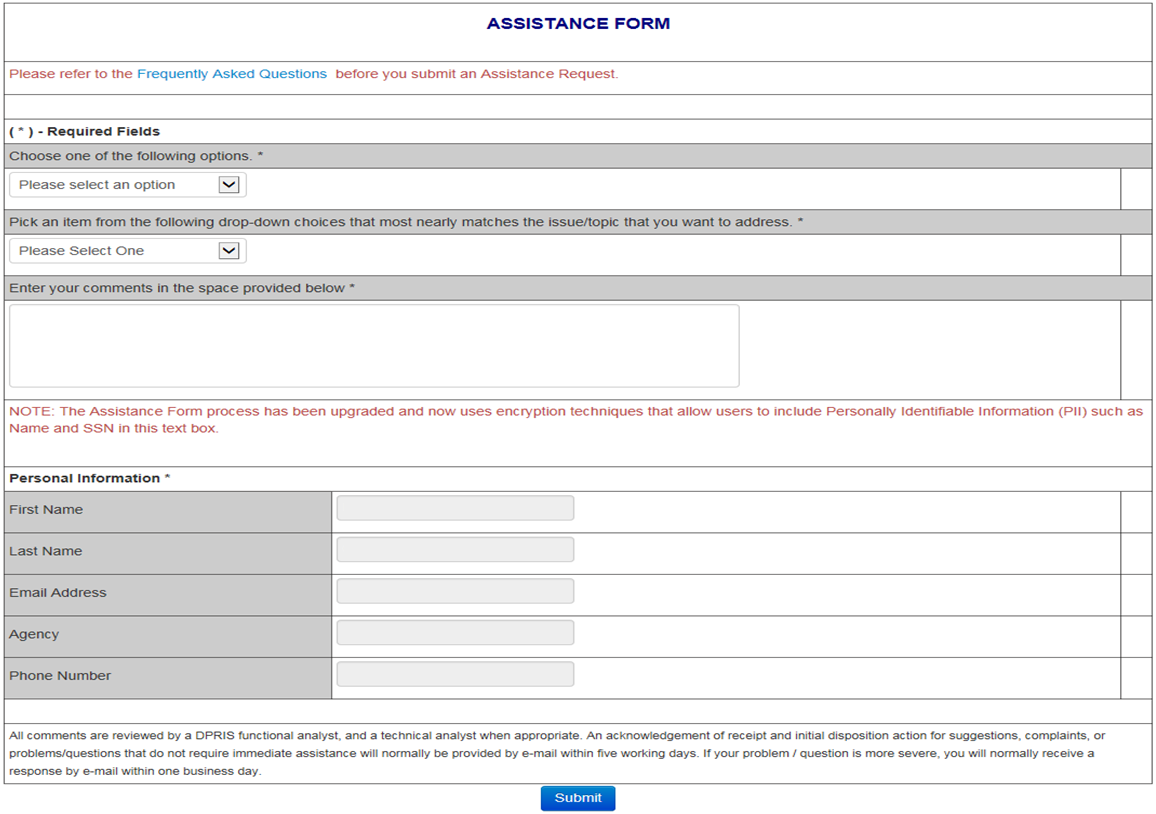 17
[Speaker Notes: Assistance Form]
Personnel Information Exchange Systems (PIES)
An automated system used to request Service Treatment Records (STRs) and Personnel Records that are maintained in the National Personnel Records Center (NPRC).
18
[Speaker Notes: Personnel Information Exchange Systems (P I E S)
An automated system used to request Service Treatment Records (STRs) and Personnel Records that are maintained in the National Personnel Records Center (NPRC).]
NPRC STRs
19
[Speaker Notes: NPRC  STRs
If the veteran last served in the 
Army
and service ended prior to October 16, 1992
If the veteran last served in the 
Navy
and service ended prior to January 31, 1994
If the veteran last served in the 
Air Force
and service ended prior to May 1, 1994, if separated from active duty
June 1, 1994, if separated from National Guard or Reserves
If the veteran last served in the 
Marine Corps
and service ended prior to May 1, 1994
If the veteran last served in the 
Coast Guard
and service ended prior to May 1, 1998]
PIES Home Screen
20
[Speaker Notes: P I E S Home Screen]
SHARE: BIRLS – VID
BIRLS Inquiry: Vet’s
Identification Data (VID)
Screen Information is transferred to PIES
21
[Speaker Notes: SHARE: B I R L S   V I D
B I R L S Inquiry: Vet’s
Identification Data (V I D)
Screen Information is transferred to P I E S]
Using PIES
22
[Speaker Notes: Using P I E S]
Using PIES (cont.)
23
[Speaker Notes: Using P I E S (continued)]
DPRIS to PIES Cross Reference Guide
DPRIS to PIES Cross Reference Guide is available on the Compensation Service Intranet under:
Procedures (212)
PIES/DPRIS
24
[Speaker Notes: D P R I S to P I E S Cross Reference Guide
D P R I S to P I E S Cross Reference Guide is available on the Compensation Service Intranet under:
Procedures (212)
P I E S  D P R I S]
Review
Questions
25
[Speaker Notes: Questions?]